Education ServiceSchool Certifying Official (SCO) Training School Liability
[Speaker Notes: Instructor Notes: 

Here are some general notes about the presentation as well as some best practice facilitation tips:
Review what is on each slide in your own words; refrain from reading the slides word for word.
On any slide, feel free to accentuate points using examples or scenarios from the field or elicit feedback from the participants.
The notes in the “Instructor Notes” section may not always reflect what is on the slide. The text in “italics” is  meant to give direction or suggestions around content delivery. The information in regular font may be pertinent background information or examples that could be mentioned in addition to what is being spoken about on the slide. 
There will be pacing guidelines on the topic slides with the number of slides in each section and the suggested time it should take to help keep you on track. This presentation is slated for # min. The pacing guidelines will read, “By the end of this section, you will be at # min of #min”.

Pacing:
The introduction section including this slide, contains 5 slides 
should take approximately 5 min (By the end of this section, you will be at 5min of 35min)

“Welcome to Education Service School Certifying Official Training. I am your instructor [Name] and in this portion of the training, we will be discussing School Liability. This training is slated to take about [35 min]. 

As you know, each educational institution must report such information on enrollment, entrance, reentrance, change in the hours of credit or attendance, pursuit, interruption and termination of attendance of each Veteran or eligible person enrolled in an approved course to the VA. When this information is improperly reported, there is the possibility of an overpayment. 

This presentation today is intended to help you understand when overpayments occur and your school’s potential liability if the institution needs to be repay the debt.]]
Approved SCO Training
This is approved SCO Annual Training!
Participants will earn 1-hour credit toward their annual training requirement if they…

Log onto the SCO Training Portal

Self-certify they completed the conference training

Print the certificate and keep for their records
[Speaker Notes: Instructor Notes: 
[Slide Title – Learning Objectives]

[Upon completion of this training you should be able to…

Read learning objectives. ]]
Learning Objectives
Upon completion of this module, you should be able to:
Identify the two types of overpayments
Describe the findings Department of Veteran Affairs (VA) uses to determine when a school is liable for overpayment
Identify the process VA uses for handling potential school liability
[Speaker Notes: Instructor Notes: 
[Slide Title – Learning Objectives]

[Upon completion of this training you should be able to…

Read learning objectives. ]]
Topics
Types of Overpayment

The Findings Used to Determine a School’s Liability for Overpayment

VA Processing of Potential School Liability
[Speaker Notes: Instructor Notes: 
[Slide Title – Topics.]

[In order to cover the objectives of the presentation, here are the topics we will discuss in today’s session.]]
Types of Overpayment
[Speaker Notes: Instructor Notes: 
Pacing:
This section contains 6 slides 
should take approximately 5 min (By the end of this section, you will be at 10min of 35min)

Let’s start off by defining the types of debt that can be created by overpayment from VA.]
Types of Overpayment
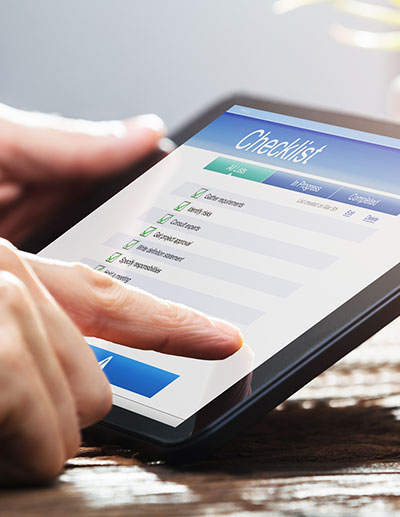 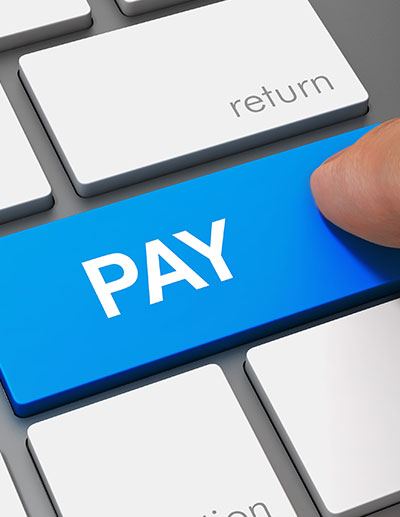 A person or institution acquires an overpayment debt when there is an overpayment of educational assistance or training allowance.

Two types of overpayments:

Student Overpayment

School Overpayment
[Speaker Notes: Instructor Notes: 
[Slide Title – Types of Overpayment]

[Instruction or Discussion – 

Explain what overpayment debt is in relation to educational benefits and point out the two types of overpayments.

Let’s begin with student overpayment.]]
Student Overpayment
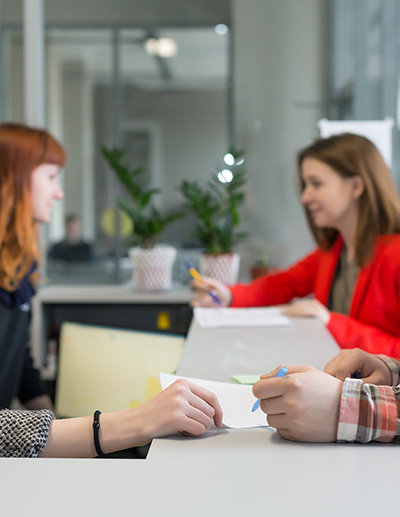 Overpayment debt is established on students for: 

Monthly Housing Allowance (MHA)
Books and supplies issued
Kicker Benefits
[Speaker Notes: Instructor Notes: 
[Slide Title – Student Overpayment.]

[Instruction or Discussion – 

Explain how overpayments are acquired for students. Provide example below.

Overpayments To Eligible Persons Or Veterans • Section 1019 of PL 116-315 requires schools to be financially responsible for benefits paid under the Post-9/11 GI Bill for tuition and fees and/or the Yellow Ribbon program. • This provision is effective January 5, 2021.


Questions? Now, let’s talk about overpayments for schools.]]
School Overpayment
An overpayment debt is established on a school when: 
The student never attends classes for which he/she was certified
The student completely withdraws on or before the first day of the term
The school receives payment for the wrong student
The school receives a duplicate payment
The school submits an amended enrollment certification and reported reduced tuition/fee charges
The student dies during the term, or before start of the term*
VA issues payment above the amount certified on the enrollment certification (VA data entry error) 
The student withdraws after the first day of the term
The student reduces hours whether the reduction occurred before or during the term
The school submitted a change in enrollment (on VA Form 22-1999b, or an Adjustment through VA-ONCE) and reported a reduction in tuition, fees, and/or Yellow Ribbon due to student action reducing or terminating training.
If a student drops a course and adds a course so that there is no net change in training time, any change to tuition, fees, and/or Yellow Ribbon is a debt
* If a student dies during a term, the SCO should contact their ELR prior to submitting a VA Form 22-1999b or VA-ONCE in terminating the enrollment.
[Speaker Notes: Instructor Notes: 
[Slide Title – School Overpayment.]

[Instruction or Discussion – 

Explain how overpayments are acquired for schools. Stress that if any of the following cases occur, the school will owe. Provide example below.

Effective January 5, 2021, section 1019 of Public Law 116-315 made schools financially liable, instead of the student, for payments directly paid to a school. Effective the date of enactment, tuition and fees or Yellow Ribbon overpayments must be established and collected as school debts. Student overpayments, transactions should no longer be established for any tuition and fees or Yellow Ribbon payments made to schools.

If a school debt has been established and your school believes that it is not appropriate, please notify VA through the Internet Inquiry System or by letter to the RPO (not the Agent Cashier). 

 Make sense? Any questions about how or why? If not, lets review, additional information will be given.]
The Findings Used to Determine a School’s Liability for Overpayment
[Speaker Notes: Instructor Notes: 

Pacing:
This section contains 9 slides 
should take approximately 15min (By the end of this section, you will be at 25min of 35min)

In the previous section, we examined the way debt is established. In this section we will look at the findings the VA uses to determine if a school is liable for an overpayment. 

Let’s start by looking at the code of federal regulation the VA uses to overpayment liability.]]
38 CFR §21.4009 (a) (2)
An educational institution is liable for overpayment if the VA determines that the overpayment was made as the result of willful or negligent findings.
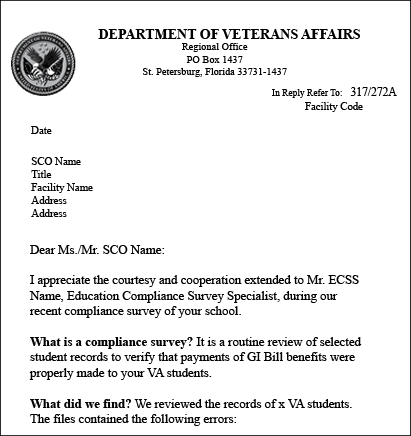 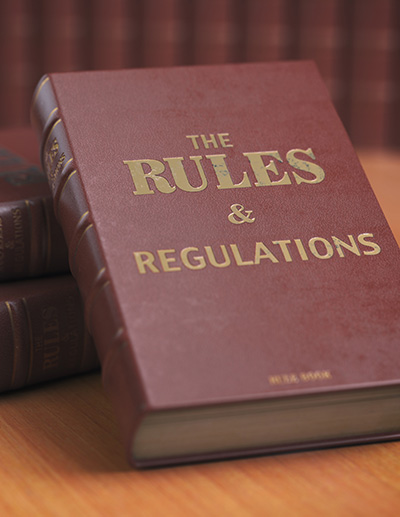 [Speaker Notes: Instructor Notes: 
[Slide Title – 38 CFR §21.4009 (a) (2).]

[Instruction or Discussion – 

Read the CFR for liability of overpayments. 

The amount of the overpayment of educational assistance allowance or special training allowance paid to a Veteran or eligible person constitutes a liability of the education institution if the Department of Veterans Affairs determines that the overpayment was made as the result of willful or negligent findings.]]
Willful Failure to Report
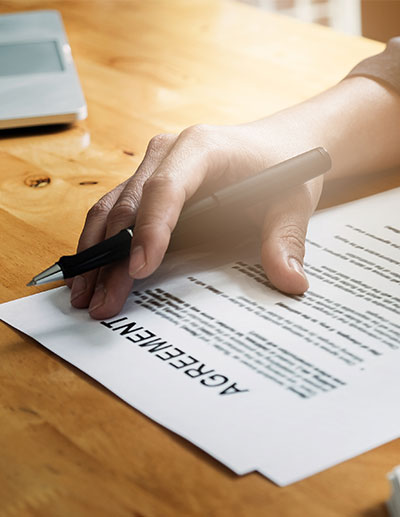 For the purposes of determining potential school liability, willful failure to report is defined as:

Having evidence that shows with reasonable certainty that there was an intentional failure on the part of the school to make required reports or to make timely reports.
[Speaker Notes: Instructor Notes: 
[Slide Title – Willful Failure to Report.]

[Instruction or Discussion – 

Define willful failure to report. Provide the example below with context on how the action of the school not reporting ANY reductions or withdrawals can be seen as intentional.

Willful failure to report example: The ECSS or SAA surveyor noticed the school failed to report reductions and withdrawals for the period reviewed but the facility promptly notified VA when students terminated or interrupted training.

Now let’s look at negligent failure to report.]]
Negligent Failure to Report
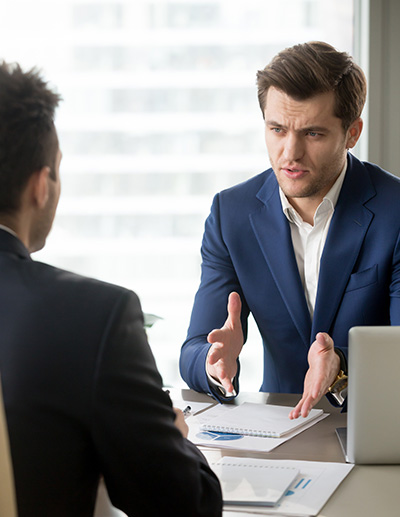 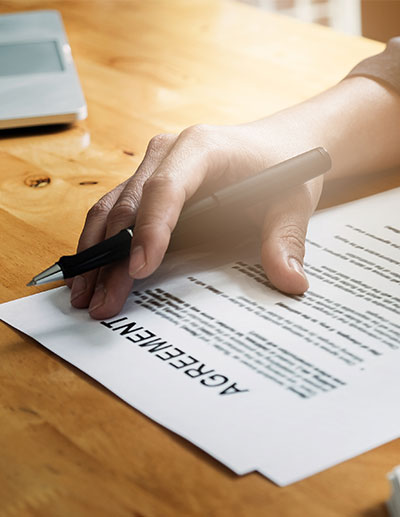 For the purposes of determining potential school liability, negligent failure to report is defined as:

An action which is not intentional but lacks attention, care, or concern
An act which is not intentional but demonstrates a failing to exercise the care expected of a reasonably prudent person in like circumstances
[Speaker Notes: Instructor Notes: 
[Slide Title – Negligent Failure to Report.]

[Instruction or Discussion – 

Define negligent failure to report. Provide the example below with context on how the action of the new SCO reporting an enrollment change outside the 30 day window can be seen as not intentional for a person in a like circumstance.

Negligent failure to report example: A new SCO on the job for two weeks, notified VA of an enrollment change 35 days from which it happened. 

Questions? Now let’s look at false certification]]
False Certification (1 of 2)
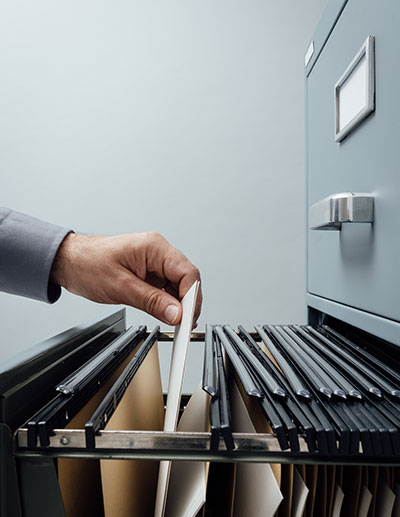 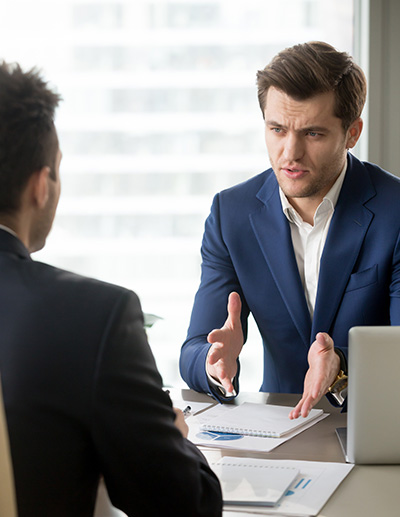 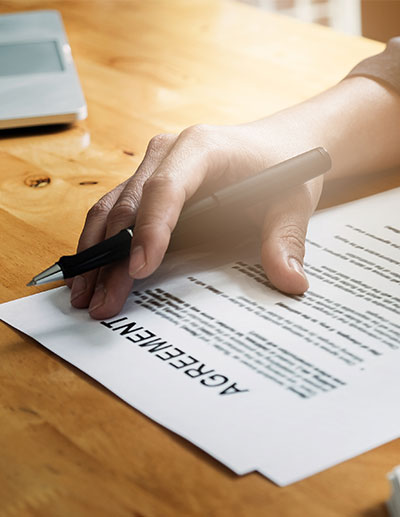 For the purposes of determining potential school liability, false certification is defined as:

Certification which is contrary to the actual facts.  The falsity may involve enrollment dates, hours of training, or any other item certified.
[Speaker Notes: Instructor Notes: 
[Slide Title – False Certification.]

[Instruction or Discussion – 

Define false certification. Examples to follow.

Just like with reports, there are two types of false certification, willful and negligent. Let’s have a look at them both.]]
False Certification (2 of 2)
Willful False Certification:

Clear evidence of willful false certification will be referred to the OIG for consideration of fraud. 
Fraud is defined as an act committed when a person knowingly makes or causes to be made or conspires, combines, aids, or assists in, agrees to, arranges for, or in any way procures the making or presentation of a false or fraudulent affidavit, declaration, certificate, statement, voucher, or paper, concerning any claim for benefits under any of the laws administered by the Department of Veterans Affairs.

Negligent False Certification:

Typically accidental and most prevalent reason for consideration of potential school liability. Negligent false certification is due to oversight with no intended malice.
[Speaker Notes: Instructor Notes: 
[Slide Title – False Certification (2 of 2).]

[Instruction or Discussion – 

Define the VA’s definition of fraud. Although rare, the definition laid out for fraud will be the guideline that a surveyor or ECSS will use around willful false certification. The most common is negligent false certification.

When an ECSS believes a school may have been fraudulent in some aspect, the Office of Inspector General (OIG) will make the final decision. Most instances of false certification are negligent. For example, the SCO incorrectly reports wrong enrollment dates but the reason was due to negligence, without any indication malice was intended.

Any questions about how schools are held liable for overpayment?]]
VA Processing of Potential School Liability
[Speaker Notes: Instructor Notes: 

Pacing:
This section contains 6 slides 
should take approximately 5min (By the end of this section, you will be at 30min of 35min)

In the previous section, we identified the findings the VA uses to determine if a school is liable for an overpayment. In this section we will look at the process the VA uses for handling potential school liability.

Let’s start by looking at the Compliance Survey.]]
Compliance Survey
Compliance surveys ordinarily provide the basis for pursuing school liability. The compliance specialist will prepare an Executive Summary of potential liability findings.

The Executive Summary is a one to two page high level document describing the discrepancies found in the survey the compliance specialist conducted.
[Speaker Notes: Instructor Notes: 
[Slide Title – Compliance Survey.]

[Instruction or Discussion – 

Explain what information is in a compliance survey and what the survey specialist is looking for to during a school visit.

The executive summary is accompanied by a spreadsheet with the number of Veteran students affected, the enrollment period(s), and estimate of potential overpayment amounts. ]]
Process of Determining Potential School Liability
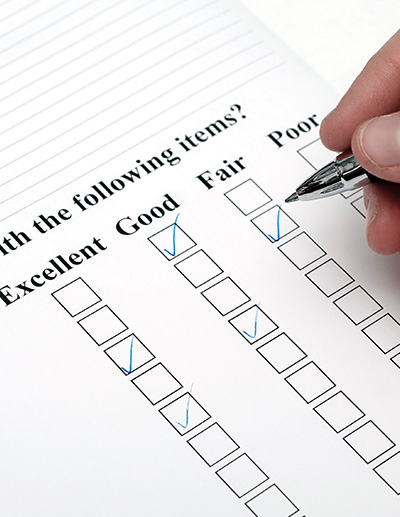 The compliance specialist will review findings with the Chief Education Liaison Officer (CELO)
The CELO refers the report to the Education Officer (EO)
The EO determines potential liability
If the report proves a case of willful failure to report or false certification the case is referred to the Office of Inspector General (OIG) for consideration of fraud
[Speaker Notes: Instructor Notes: 
[Slide Title – Process of Determining Potential School Liability.]

[Instruction or Discussion – 

Be sure to note the layers of review a potential school liability case goes through. The amount of scrutiny a potential liability report goes through shows that VA does not take these cases lightly.

The memo from the CELO to EO is the official document which recommends the consideration of potential school liability. It takes the executive summary and condenses it to one or two paragraphs.]]
Process of Informing Institutions of Potential School Liability
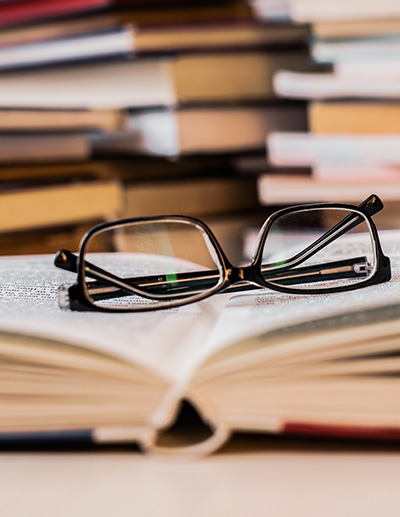 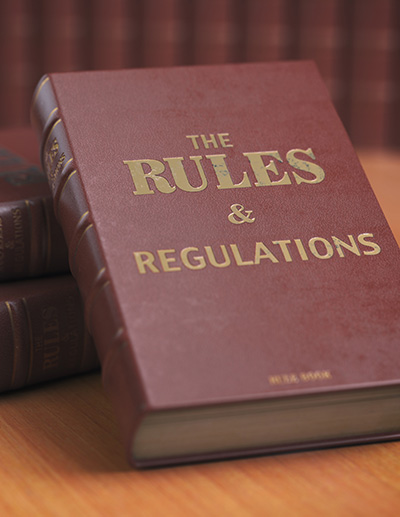 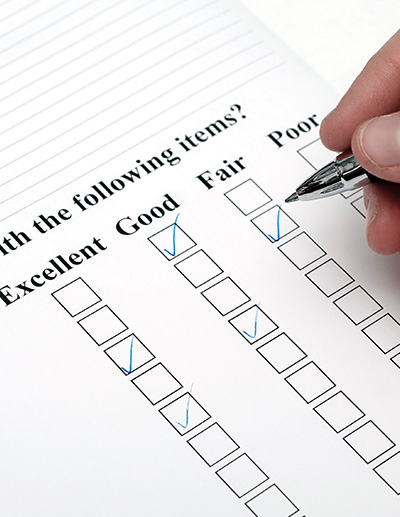 Once the EO has made a decision regarding school liability, 
resulting debts will be referred to Debt Management or OIG to make the determination of fraudulent activity.


A school may appeal an adverse decision to the School Liability Appeals Board.
[Speaker Notes: Instructor Notes: 
[Slide Title – Process of Informing Institutions of Potential School Liability .]

[Instruction or Discussion – 

Remind the audience that only OIG can make the determination of potential school liability if the case is considered willful failure to report or willful false certification.

The official letter will contain an Institutional Liability Computation Sheet (to determine the exact amount of school liability), a Listing of Students Overpaid as a Result of Institution’s Apparent Noncompliance, as well as the original executive summary. This letter advises the school of the liability which has been determined and provides them with their next steps – paying the bill or appealing the decision.

Any questions about the process for handling a potential school liability? ]]
You should be able to:

Identify the two types of overpayments
Describe the findings VA uses to determine when a school is liable for overpayment
Identify the process VA uses for handling potential school liability
[Speaker Notes: Instructor Notes: 
[Slide Title – Summary.]
Pacing:
This section contains three slides 
should take approximately 5 min (By the end of this section, you will be at 35min of 35min)
Review summary. 

[Instruction or Discussion –]]
Q & A
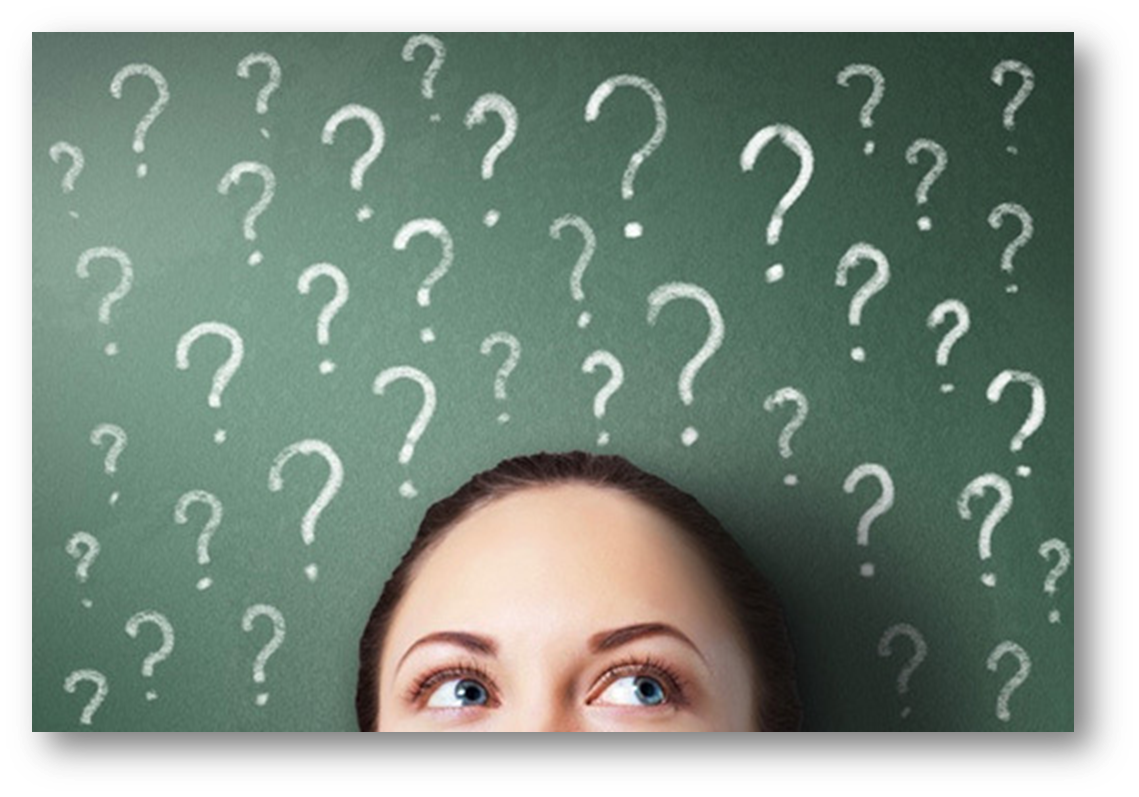 [Speaker Notes: Instructor Notes: 
[Slide Title – Q&A.]
Pacing:
Open the floor for any final questions. If you are available after the presentation, let participants know you are around to speak with them.

[Instruction or Discussion – Thank you for being with me to learn about School Liability. Enjoy the rest of the conference.]]
CONFERENCE/VIRTUAL TRAINING CREDIT PROCESS
FIVE
THREE
FOUR
ONE
TWO
1. ATTEND
2. RECORD
3. CERTIFY
5. PROFILE
4. PRINT
Attend a National, Regional, Local Conference or Workshop offering eligible SCO Annual Training. Training must be taught or co-taught with an ELR or VA staff member.
Check your profile to make sure all of your online and conference credit is properly counted.
Record your attendance using the MENTI code given at the session or an alternative attendance tracking method designated by presenter.
Go on the SCO Training Portal and certify each conference session you attended. By completing this form you are certifying that you attended this training in-person and documented your attendance at the conference training session.
Print your certificate and keep for your records.
FY’22 Qualifying Training TopicsSchool Certifying Official (SCO) Training - Education and Training (va.gov)
Complete the training according to their facility type:

October 1, 2021 - August 31, 2022

● New SCOs - Institution of Higher Learning (IHL)● New SCOs - Non-College Degree (NCD)● New SCOs - Institution of Higher Learning (IHL) with Non-College Degree (NCD) Programs● New SCOs - Institution of Higher Learning with Flight Programs● New SCOs - On-the-Job Training (OJT)● New SCOs - Apprenticeship Programs● New SCOs - Vocational Flight Programs● New SCOs - High School Programs● New SCOs - Residency Programs
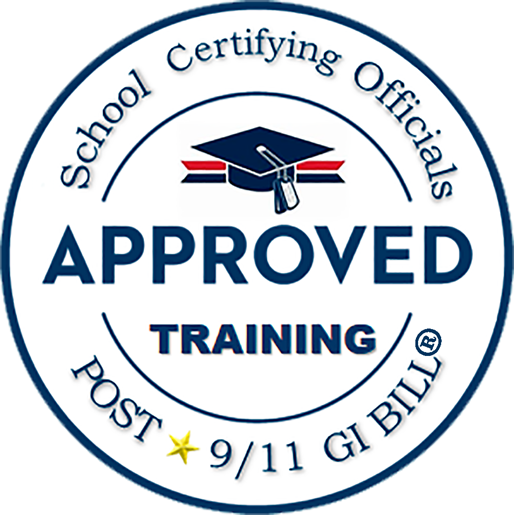 [Speaker Notes: School Certifying Official Training Overview
Section 305 of the Harry W. Colmery Veterans Educational Assistance Act of 2017, also known as the “Colmery Act,” requires the Department of Veterans Affairs (VA), in consultation with the State Approving Agencies (SAAs), to develop and administer required training for School Certifying Officials (SCOs) at Covered Educational Institutions effective August 1, 2018.
A “Covered Educational Institution” is an educational institution that has enrolled 20 or more individuals during a calendar year, using VA educational assistance under Title 38, United States Code. This includes main, branch and extension campuses approved by the SAA. Verify your school is on the Covered Educational Institutions list. Questions regarding covered educational institutions should directed to the ELR of jurisdiction.

Coronavirus (COVID-19) Impact – SCO Training

On March 11, 2020 the World Health Organization (WHO) officially declared Coronavirus (COVID-19) an international pandemic. To stop the spread of coronavirus, health and government officials recommended avoiding large gatherings and maintaining 6-feet from other people, commonly known as, social distancing.
Due to the Coronavirus (COVID-19) pandemic; training for SCOs at national, regional, and local conferences may be postponed or cancelled; which may impede SCO’s ability to fulfill their annual training requirement by August 31st (the end of the training cycle). To support and assist SCOs in fulfilling the annual training requirement, VA’s Education Service will provide a variety of training opportunities to include:

Virtual Instructor Led Conference Training
Virtual Instructor Led VA Training
Virtual ELR Sponsored Local Workshops
Self-Paced Training via the SCO Training Portal]
FY22 SCO Annual Training Requirements
Please remember, if you don’t complete your annual training requirements, VA has the authority to remove your access from VA-ONCE and the SAA has the authority to disapprove your school’s programs .
[Speaker Notes: Technical Issues
Contact us if you are experiencing technical issues with accessing the training modules at
support@vbatraining.org.]
Thank you for your time today!